EagleSat 2: 
On-Board Computer SubsystemDavid Stockhouse

Arizona Space Grant Symposium 
April 14, 2018
Overview
System-level description of satellite
Computational needs for each subsystem
On-board computer subsystem architecture
In-depth look at payload prototypes
Next Steps
System-Level Description
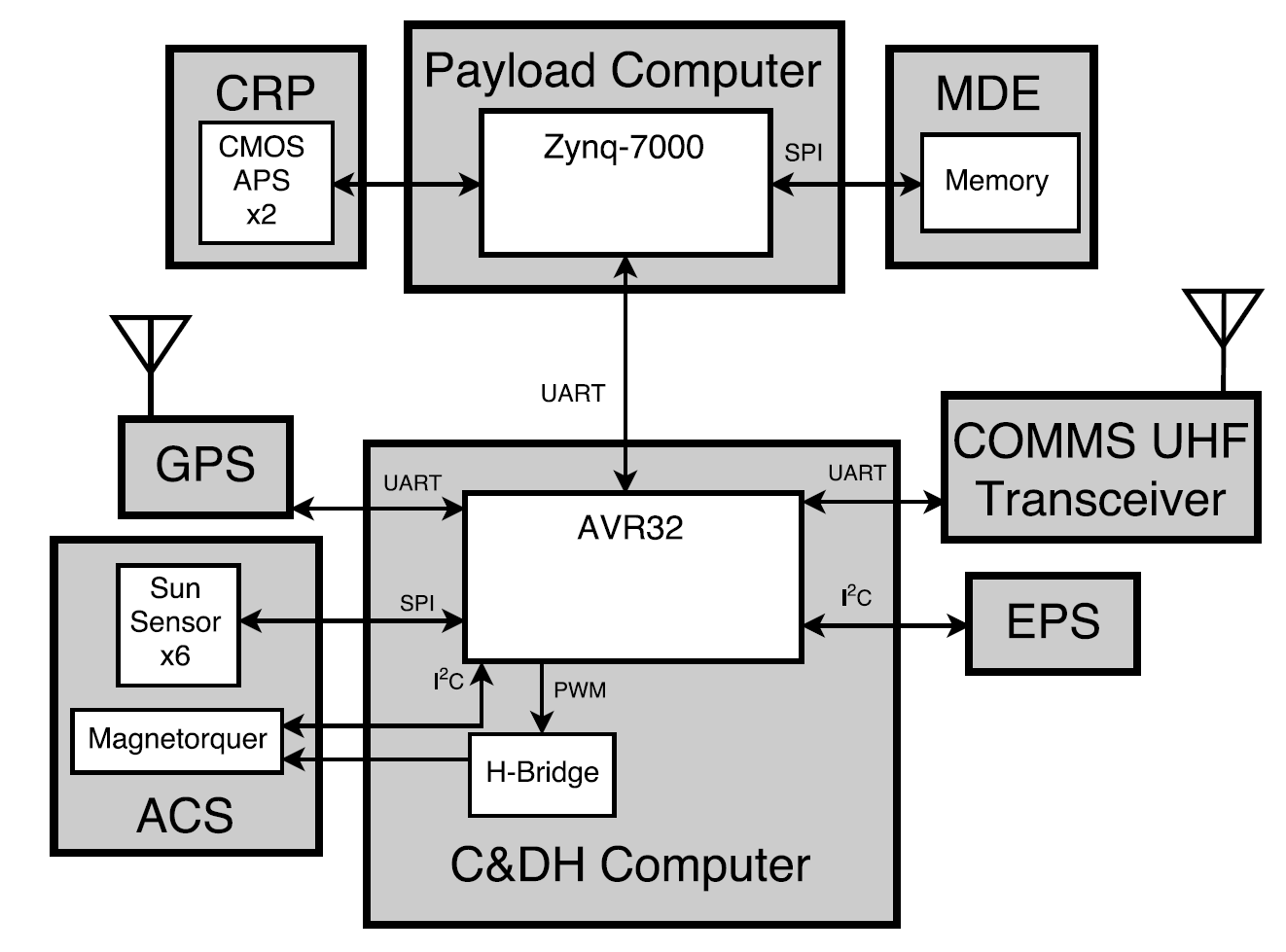 Computational Needs – Bus Systems
Communications – Command reception and data transmission
EPS – Power monitoring
ACS – Attitude telemetry and control
GPS – Position telemetry
Computational Needs – Payloads
Cosmic Ray Payload (CRP)
Interfacing with CMOS image sensor
Image processing to determine energy and trajectory of particle events observed
Memory Degradation Experiment (MDE)
Interfacing with several SPI memory chips
Identifying and characterizing memory errors
OBC Subsystem Architecture
Two separate computer systems
Payload Computer
Interfaces to payload hardware and processes data
Will be designed and built in-house based on Zynq-7000 SoC
Command and Data Handling Computer
Interfaces to other subsystems and status telemetry instruments
Commercial off the shelf GOMSpace Nanomind A3200
Payload Prototype – CRP
Developed on Avnet Zedboard
Zynq-7000 contains both ARM processor system and FPGA programmable logic
Xillybus interface between processor and FPGA 
Xillinux Linux distribution with application code on processor system
FPGA design integrated with Xillybus IP
Uses CMV2000 CMOS image sensor
Breakout board designed in-house
Complete system design and testing is ongoing
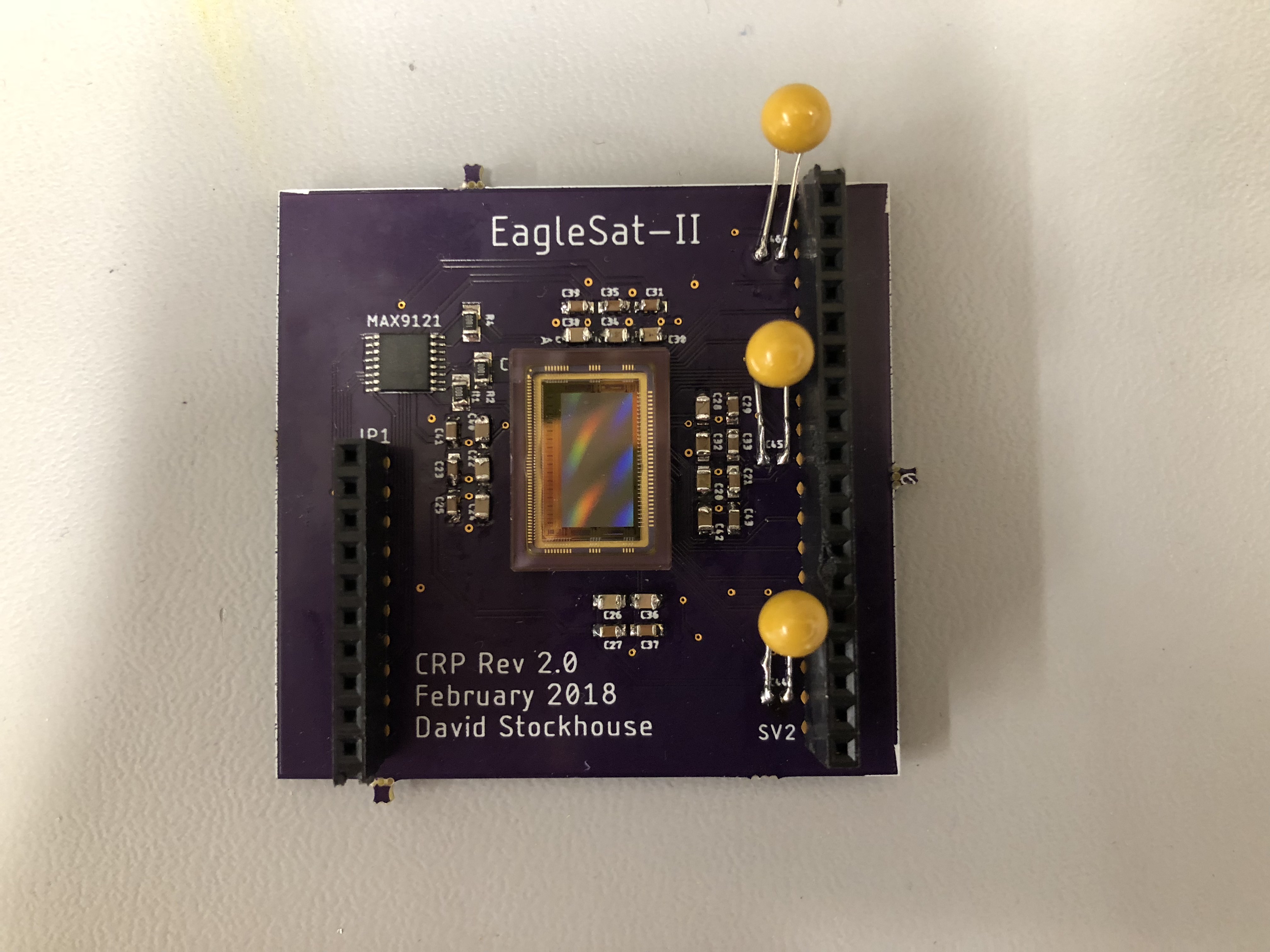 Payload Prototype – MDE
Developed on Texas Instruments TM4C123GXL
Memory board developed in-house
Testing ongoing since February
Next Steps
Miniaturizing CRP prototype
High altitude balloon test flight
Payload prototypes on fully custom PCBs
More capable flight hardware
Acknowledgements
Embry-Riddle College of Engineering
NASA Space Grant

Dr. Gary Yale – Faculty Supervisor
Dr. Brian Davis
Dr. Akhan Almagambetov
Thank You
David Stockhouse
EagleSat 2 On-Board Computer Lead
stockhod@my.erau.edu

Questions?
Backup Slide
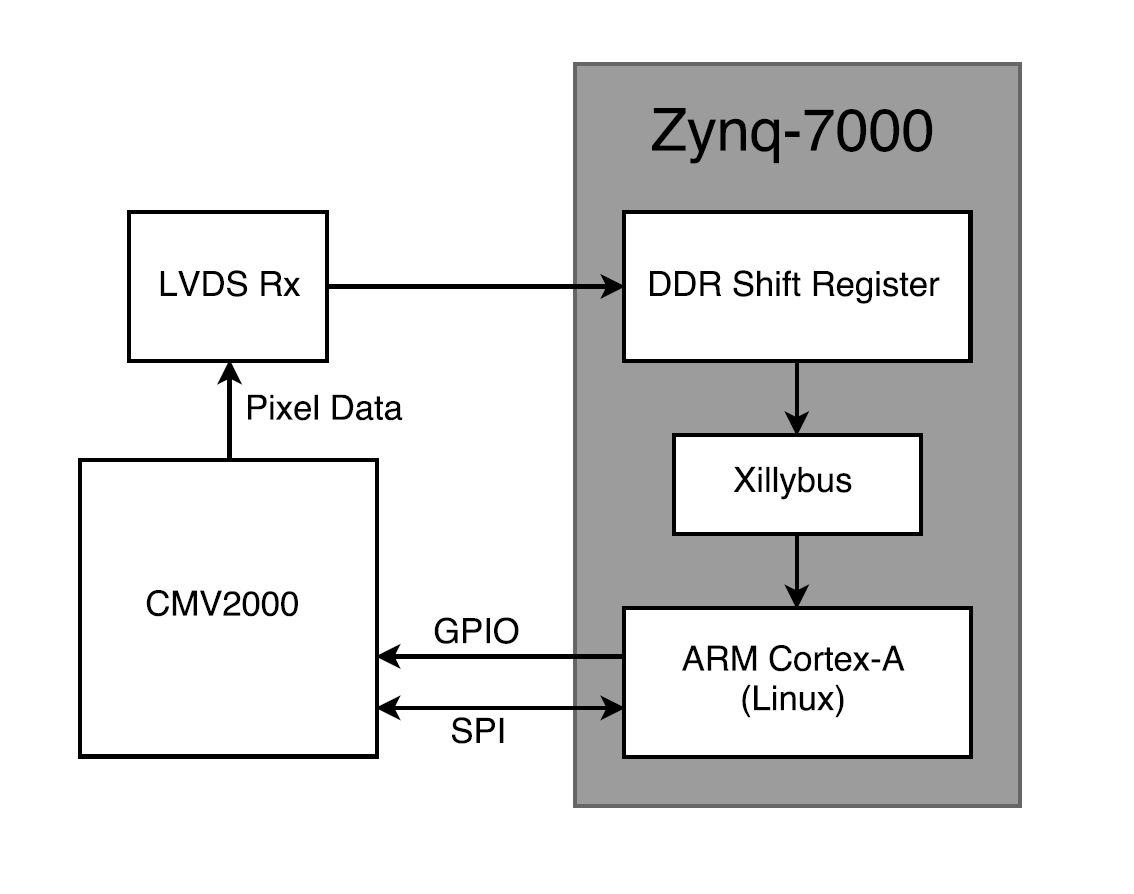 CRP Prototype Block Diagram